春联
又称对联、门对。过年贴春联与古代的“桃符”驱鬼避邪有关。古人认为人间的疾病灾害是鬼魅造成的。为了抵抗它们在过年期间的侵扰，人们便用具有避邪作用的桃木板挂在门旁，写上门神的名字或画上它们的图像的。这样，为非作歹的鬼魅邪恶就不敢上门了。这些桃木板就叫“桃符”，后来被红纸取代，写上字就成了春联。
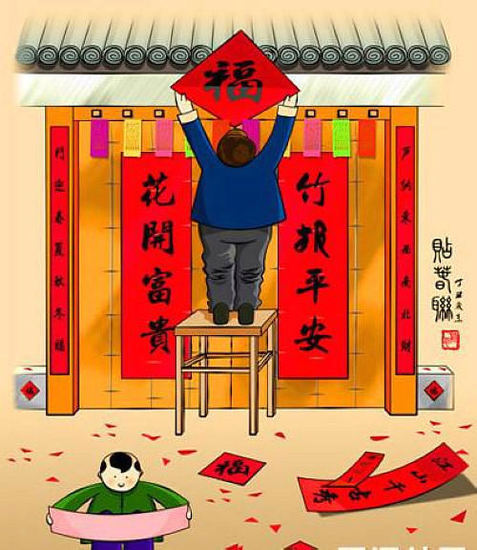 其他年级精彩课件、教案、反思公开课内容，敬请关注
     微信公众号：“中小学教学”、“教师缘”、“统编小学语文”、“好教师微课堂”
在后台回复：小学语文
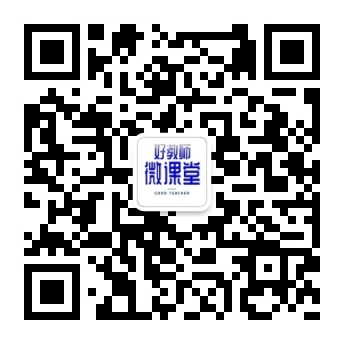 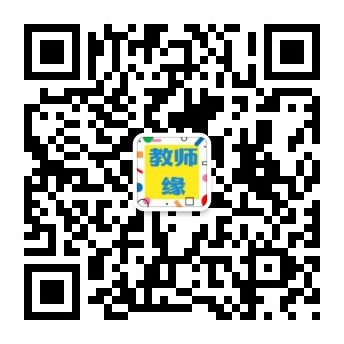 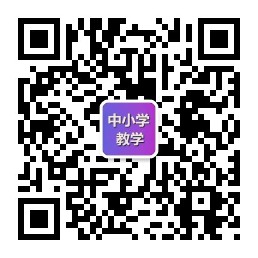 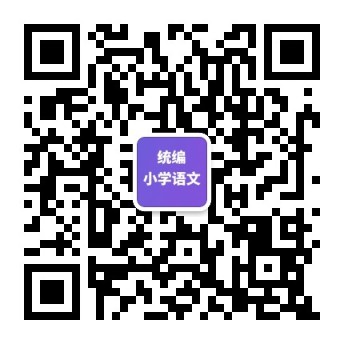 扫描这四个二维码，关注后回复：小学语文
感谢您的使用！